PSA_016 Úvod do psychologie
Největší psychologické mýty
50 největších mýtů pop-psychologie
Proč podléháme psychologickým mýtům?
Populární psychologie
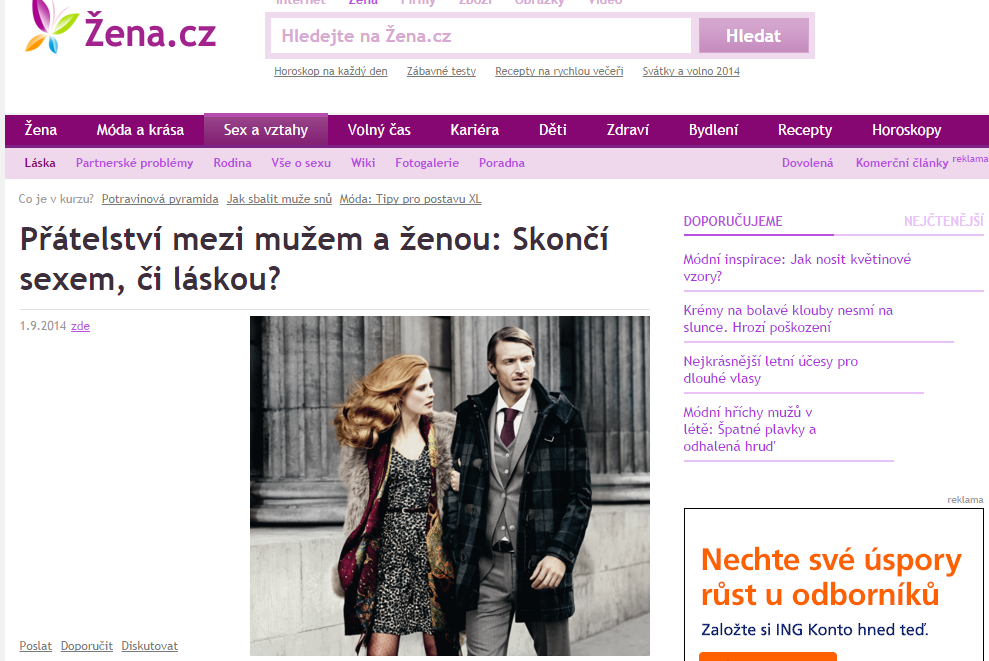 Populární psychologie
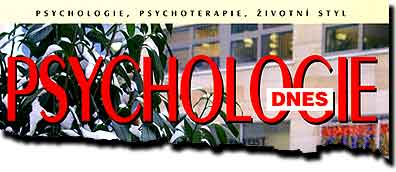 Značné množství dezinformací
Nelze rozlišit fakta a pověry
Psychologická mytologie
Falešné domněnky
Moderní legendy
Babská pověry
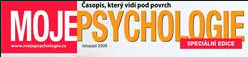 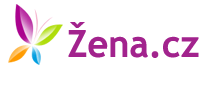 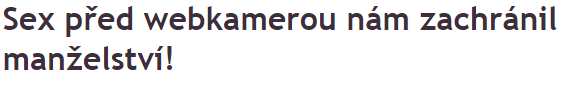 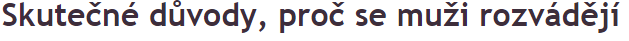 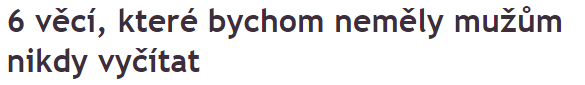 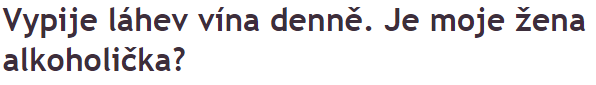 Populární psychologie
Mylným psychologickým tvrzením můžeme podlehnout všichni, pokud nejsme vyzbrojeni FAKTY!
Příklad z minulosti: Frenologie
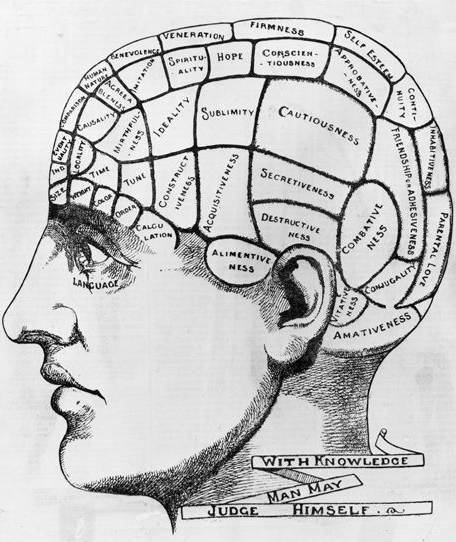 [Speaker Notes: Z hrbolků na lebce můžeme vyčíst psychologické vlastnosti (zvětšené mozkové oblasti vytvářejí vroubky na lebce)]
Amatérská psychologie
G. Kelly (1955): Všichni jsme amatérští psychologové
Neustále se snažíme pochopit motivy lidí okolo nás
Vytváříme si hypotézy, ty jsou založeny pouze na intuici (zdravém rozumu) ne na vědeckém poznání
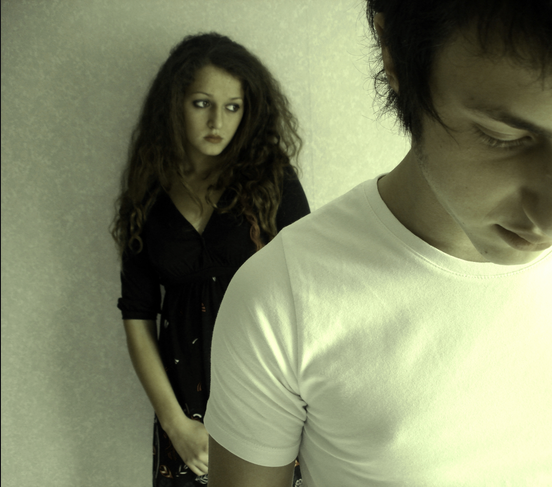 Jak nepodléhat mýtům?
Méně se řídit intuicí a zdravým rozumem
Více spoléhat na fakta, kriticky myslet
Příklady, kdy zdravý rozum selhává:
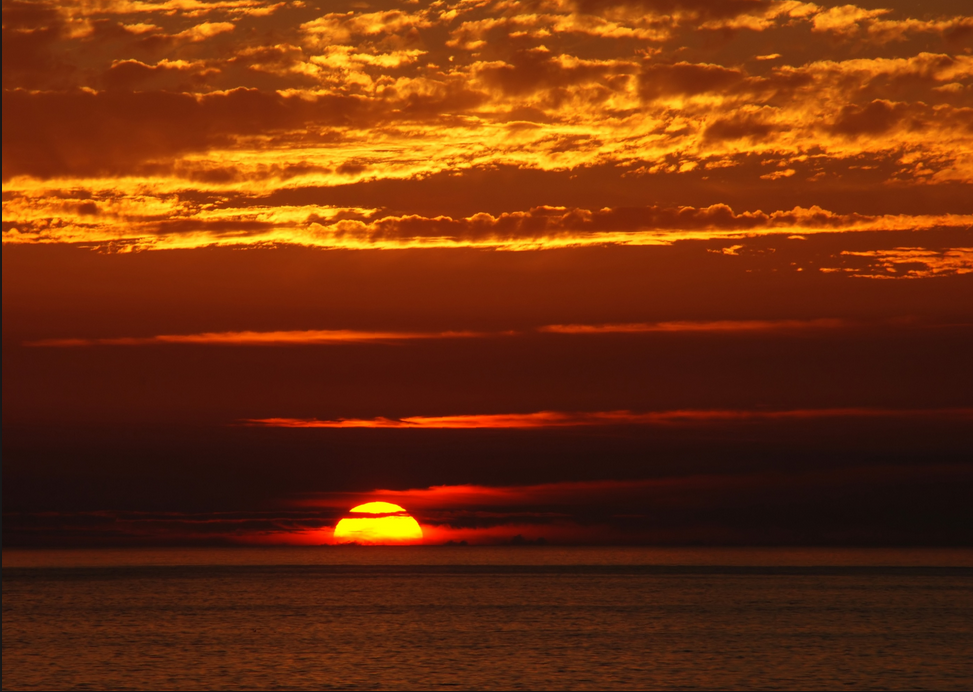 [Speaker Notes: Slunce se točí okolo země, protože ze země to tak vypadá. Země je stabilní a nehybná.]
Zdroje psychologických mýtů
Záměna běžnosti tvrzení za jeho správnost
„100x opakovaná lež se stává pravdou“
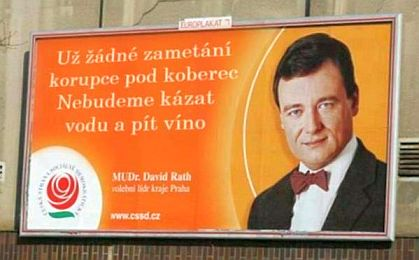 [Speaker Notes: Zdánlivá kredibilita tvrzení. Když to všichni říkají, musí to být pravda.]
Zdroje psychologických mýtů
Touha po jednoduchých odpovědích a řešeních na komplikované problémy
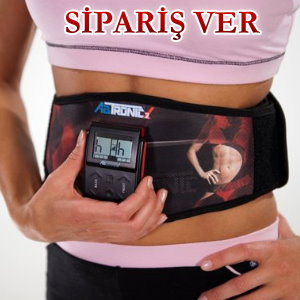 Zdroje psychologických mýtů
Iluzorní korelace: 2 nesouvisející události spolu zdánlivě souvisejí
Vyvození příčiny z korelace (problém 3. proměnné – ne nutně přímý kauzální vztah)
Agresivita v dospělosti
Zneužívání v dětství
Genetické faktory
Zdroje psychologických mýtů
Zavádějící zobrazení v médiích
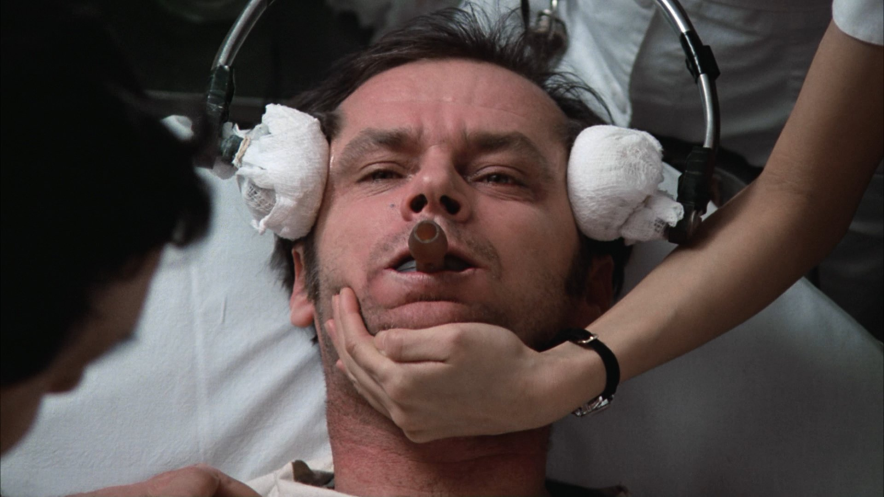 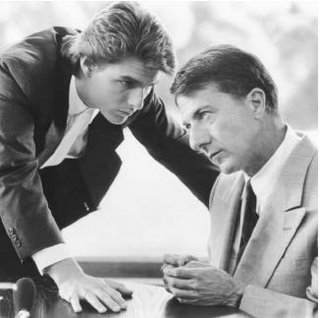 Vybrané psychologické mýty
Většina lidí využívá pouze 10 % kapacity mozku
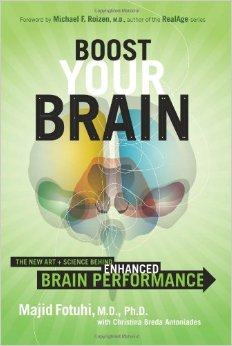 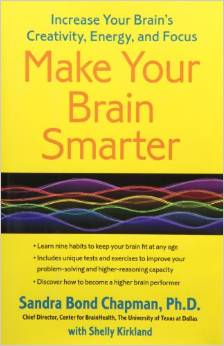 [Speaker Notes: Kdo by nechtěl využívat více procent kapacity svého mozku? „Experti“ nabízejí snadná řešení, která nefungují.]
Většina lidí využívá pouze 10 % kapacity mozku
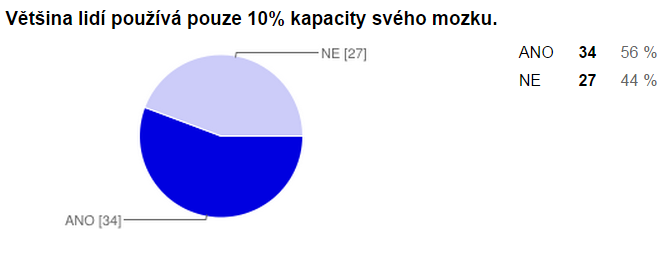 Jaké argumenty bychom mohli uvést proti tomuto tvrzení?
Argumenty proti
Evoluční hledisko:
Váha 2-3 % celkové hmotnosti, spotřeba 20 % kyslíku
Dopustila by evoluce takové plýtvání zdroji?
Nebylo by jakékoliv zvýšení kapacity využito existujícími systémy ke zvýšení šancí daného jedince v procesu přirozeného výběru?
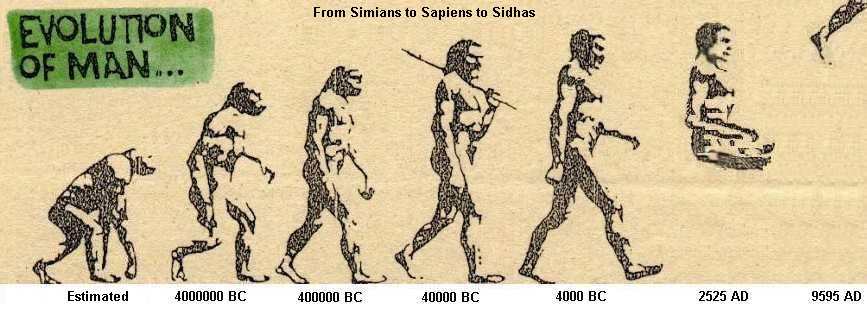 Argumenty proti
Poznatky klinické neurologie a neuropsychologie
Poškození daleko menší části mozku než 10 % má fatální důsledky.
Elektromagnetická stimulace mozku: v mozku nejsou žádné klidné oblasti (stimulaci neprovází vjemy, city, pohyby)
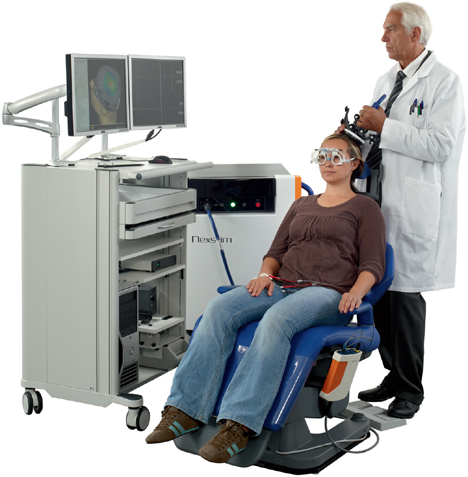 Argumenty proti
PET, MRI, EEG
I jednoduché úkony vyžadují zapojení oblastí rozmístěných napříč celým mozkem
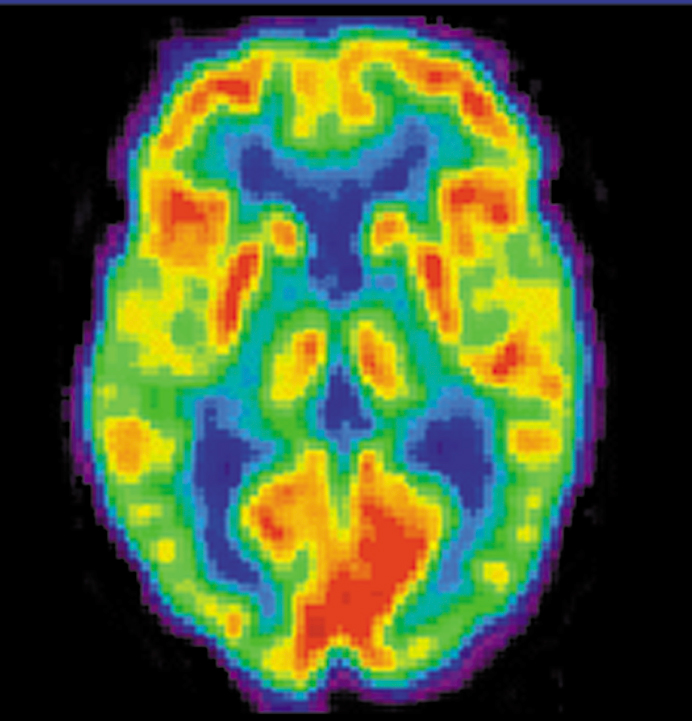 Jak mýtus o 10 % vznikl?
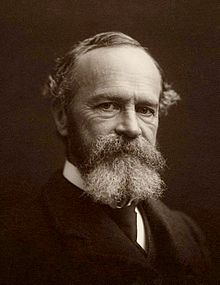 William James: „Pochybuji, že by průměrný člověk dokázal využít více jak 10 % svého intelektového potenciálu.“
Postupná transformace výroku na 10 % mozkové kapacity/10 % mozku:
D. Carnegie (1936): Jak získávat přátele a působit na lidi?
Mýty o paměti
Paměť jako kamera
Alvarez, Brown (2002): 36 %
Lenz, Ek, Mills (2009): 27 % USA, studenti
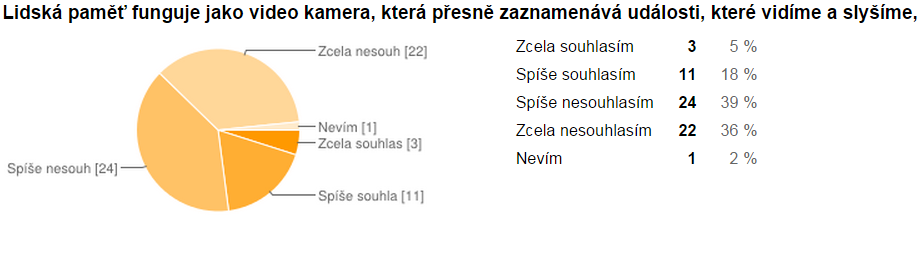 Paměť jako kamera
Zdroje:
S. Freud:
Zapomenuté, často traumatické zážitky leží v nevědomí bez ohledu na čas a vliv jiných vzpomínek.
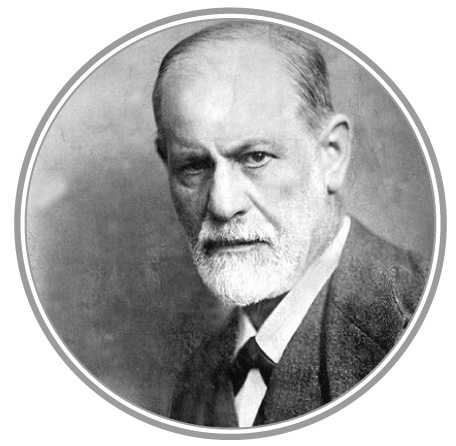 Paměť jako kamera
Extrémně emocionální a význačné zážitky
= „záblesky“, časem též blednou a jsou náchylné ke zkreslení (např.: Neisser, Hyman, 1999)
1 den, 2,5 roku později 
Vysoká míra jistoty o přesnosti (nízká korelace přesnosti a přesvědčení o přesnosti)
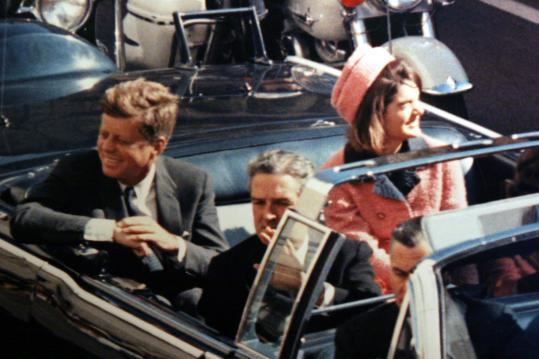 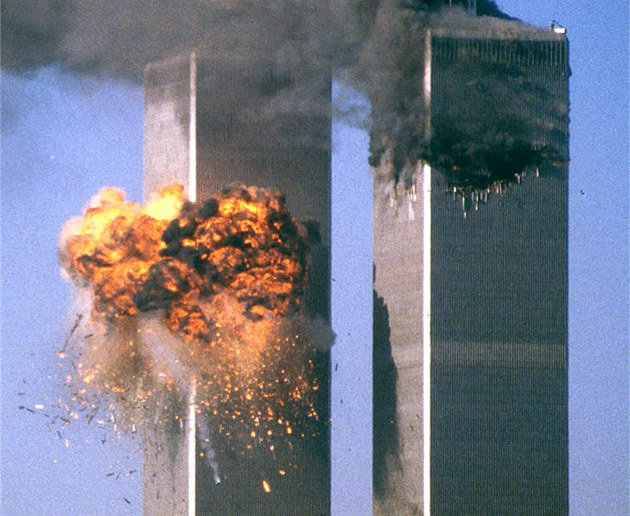 Problém v případě očitého svědectví
Fáze, ve kterých dochází ke zkreslení:
Percepce a zaměření pozornosti
Change blindeness – selektivní role pozornosti
https://www.youtube.com/watch?v=BZ0l9s8_Hmk
Kódování do paměti
Uchování v paměti – zapomínání
Vybavení – tendence dokreslovat
Proměnné: čas a délka trvání události, pohlaví, věk, inteligence, „paměť na obličeje“, emoce, osobnostní proměnné, etc…
Příčiny zkreslení:
Povaha paměti:
NE reproduktivní – nekopíruje to, co jsme prožili
ALE rekonstrukční – přesné vzpomínky + přesvědčení, potřeby, emoce
Schématičnost:
Schéma = mentální model/organizovaná struktura poznatků uchovaných v paměti
Př.: Návštěva zubaře
Ovlivňují vnímání nových a minulých zážitků – minulost by měla splňovat naše schématická očekávání
Vytváření falešných vzpomínek
Loftus (1993): Ztracen v nákupním centru
https://www.youtube.com/watch?v=PQr_IJvYzbA






Chris měl uvést vše, co si pamatuje:
Málo informací
Rekonstrukce podrobné vzpomínky
Podobné experimenty: napadení zvířetem, úraz, lékařský zákrok, šikana v dětství,…
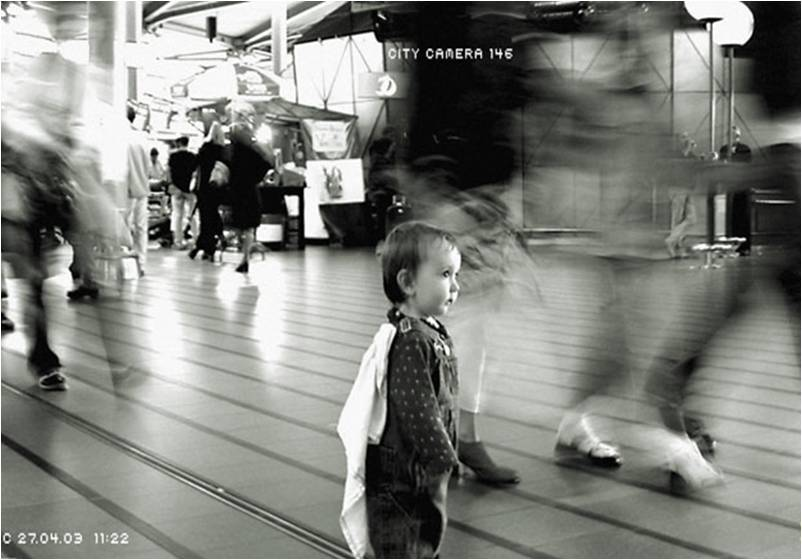 The human camera – Stephen Wiltshire
https://www.youtube.com/watch?v=a8YXZTlwTAU
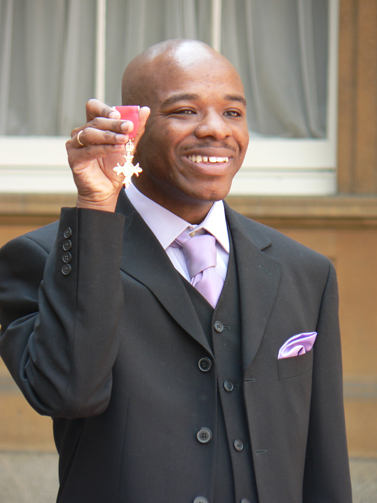 Hypnóza a paměť
Pomáhá hypnóza vybavit si zapomenuté události?






USA: 70 % studentů (Tailor, Kowalski, 2003)
84 % psychologů (Loftus & Loftus, 1980)
75 % (Yapko, 1994)
20-34 % psychoterapeutů hypnózu využívá k vybavení si vzpomínek na sex.zneužívání
Vliv pop-kultury
Svědci si vybavují podrobnosti zločinů a dávno zapomenuté události z dětství
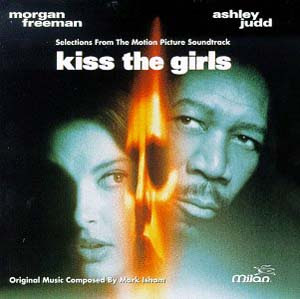 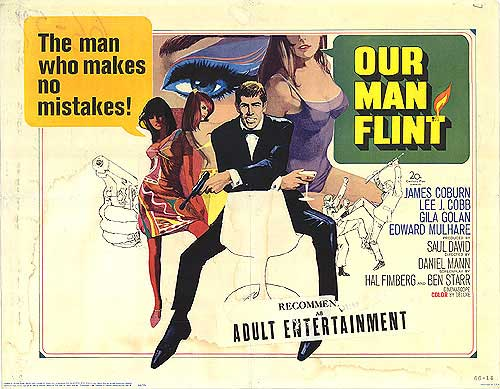 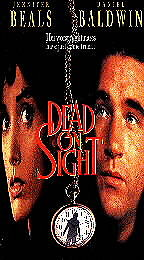 Hypnóza a paměť
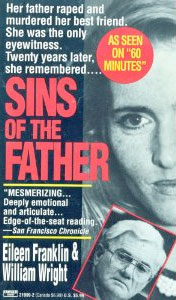 Evidence proti:
Např.: Lid proti G. Franklinovi
1990 odsouzen za vraždu S. Nasonové z roku 1969
Usvědčen na základě vzpomínek své dcera Eileen
Vzpomínky vybaveny během terapie pomocí hypnózy
1996 zproštěn všech obvinění
Hypnóza a paměť
Hypnóza pomáhá utvářet falešné vzpomínky, 
Vzpomínky zkresluje (Lynn et al, 2001)
Hypnóza zvyšuje nepodloženou důvěru ve vzpomínky (Green, Lynn)

Většina států v USA může vyloučit svědectví svědků, kteří byli zhypnotizováni
Hypnotická regrese
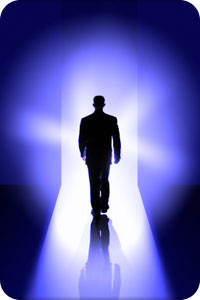 Hypnotická regrese
https://www.youtube.com/watch?v=JVPx-ZE9jXU
Steve G. Jones - hypnoterapeut
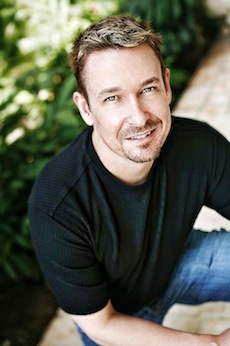 Hypnotická regrese
Regrese do dětství, před porod:
Imitace dětského chování na základě předpokladů, které máme o daném období
Argumenty proti:
Vzorce chování neodpovídají vývojovým obdobím
Jiná slovní zásoba
Kognitivní fuknce
EEG
Hypnotická regrese
Regrese do minulých životů:
Snaha odhalit příčinu dnešních těžkostí v minulých životech
Argumenty proti:
Výtvory fantazie a představ
Na základě toho, co o daném období vědí
Př.:  Císař Julius Caesar, 50 PřNL
X V té době se nedělilo na NL/PNL
X Caesar nebyl císař ale doživotní diktátor
Kde hypnóza funguje?
Léčba bolesti
Odvykání kouření
Doplněk KBT (úzkost, obezita, fóbie)
Další materiály
Svědetví
http://www.tedxsalford.com/the-inaccuracies-of-eyewitness-testimony
http://www.tedxsalford.com/the-inaccuracies-of-eyewitness-testimony-part-2-memory
http://www.tedxsalford.com/the-inaccuracies-of-eyewitness-testimony-part-3

Hypnóza
https://www.youtube.com/watch?v=ZUPHV-LiJQs